Поляризация света
Исландский шпат (кальцит CaCO3) –
минерал, монокристаллы прозрачны,
имеют тригональную симметрию
Двойное лучепреломление
(Бартолин, 1669)
extraordinary –
необыкновенный луч
e
o
ordinary –
обыкновенный луч
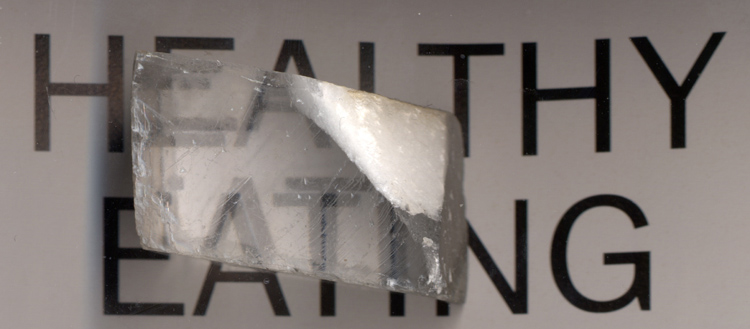 Двулучепреломляющий (одноосный) кристалл должен иметь ось симметрии (оптическую ось) третьего порядка или выше (исключение: кубический кристалл изотропен)
o
e
Построение Гюйгенса (1690) для одноосных кристаллов
Анизотропия скорости необыкновенных волн – фронт вторичной необыкновенной волны является не сферой, а эллипсоидом вращения
e
ось
o
e
o
ось
Отрицательный кристалл
Положительный кристалл
Оптическая ось
e
o
o
e
Оптическая ось
o
o
e
e
Дальнейшее развитие представлений о поляризации
«Обыкновенность» и «необыкновенность» как свойства падающего света (Ньютон, 1704)

Поляризация при отражении, введение самого термина «поляризация» (Малюс, 1808)

Закон Малюса (1810) для плоскополяризованного света, корпускулярная теория поляризации

Вращение плоскости поляризации (Араго, 1811, Био, 1812)

Интерференция поляризованных волн (Френель, Араго, 1816), гипотеза поперечности 

Формулы Френеля, теория поперечных волн в эфире (1823)

Электродинамика Максвелла, электромагнитные волны, совпадение их скорости со скоростью света (1864)
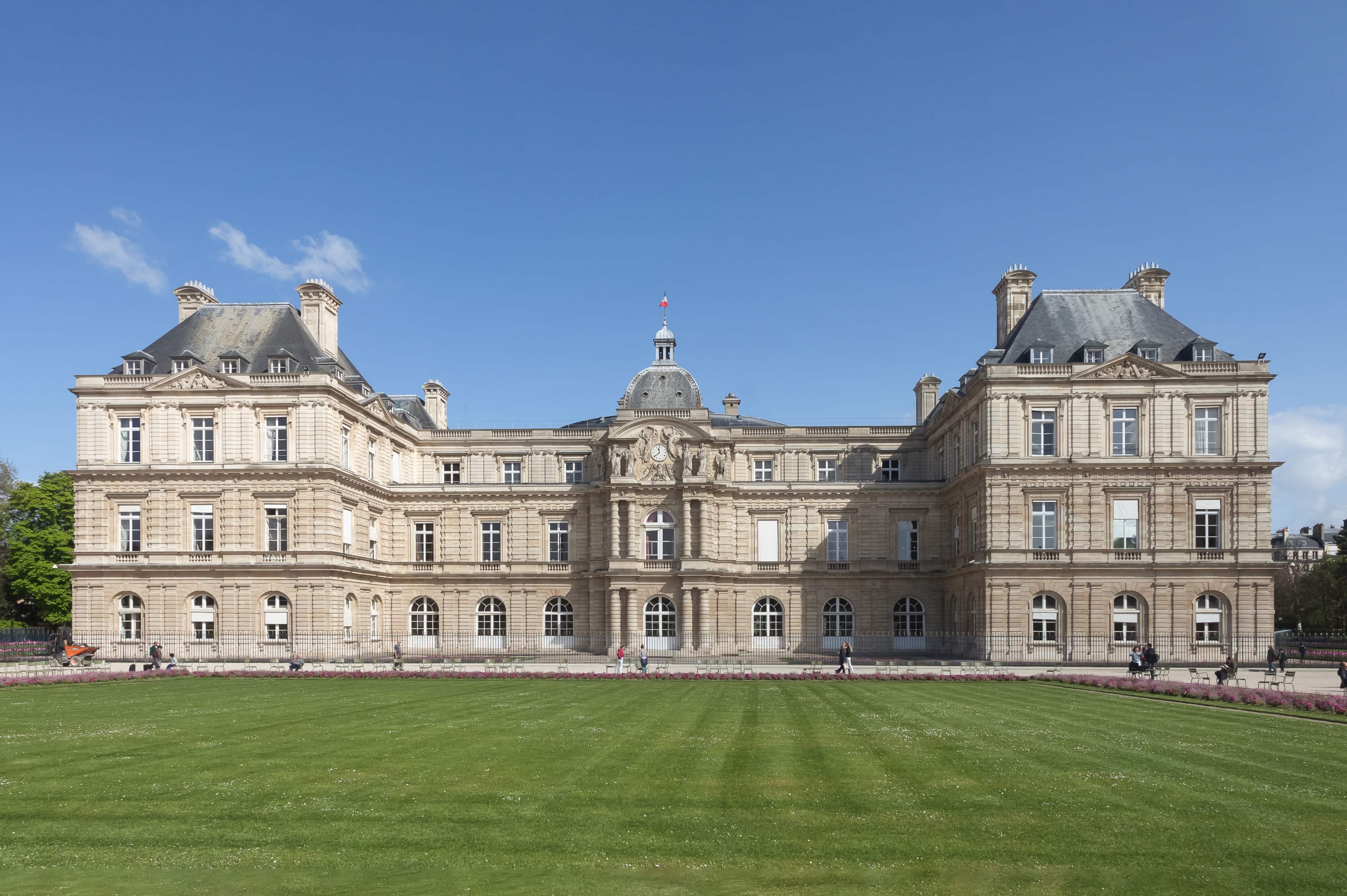 Люксембургский дворец, Париж. Здесь заседает Сенат Франции
Y
Y
Ey
0
0
X
X
Ez
Hz
Hy
Z
Z
Типы поляризации электромагнитных волн
Существует две независимые поляризации
Эллиптическая
Амплитуды произвольны
Сдвиг фаз произволен
Наиболее общий случай
Поляризация при отражении и преломлении. Формулы Френеля
Коэффициенты отражения/прохождения при нормальном падении
Коэффициенты отражения для амплитуд
от стекла из воздуха
от воздуха из стекла
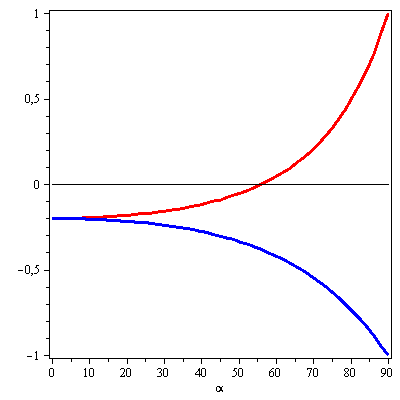 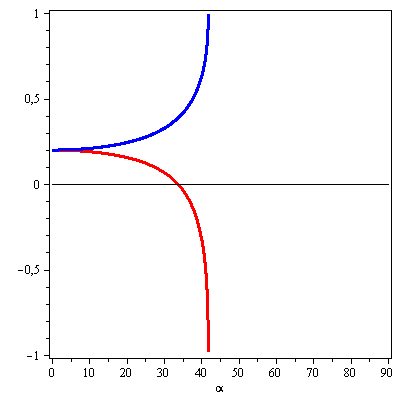 Коэффициенты отражения/пропускания для энергии
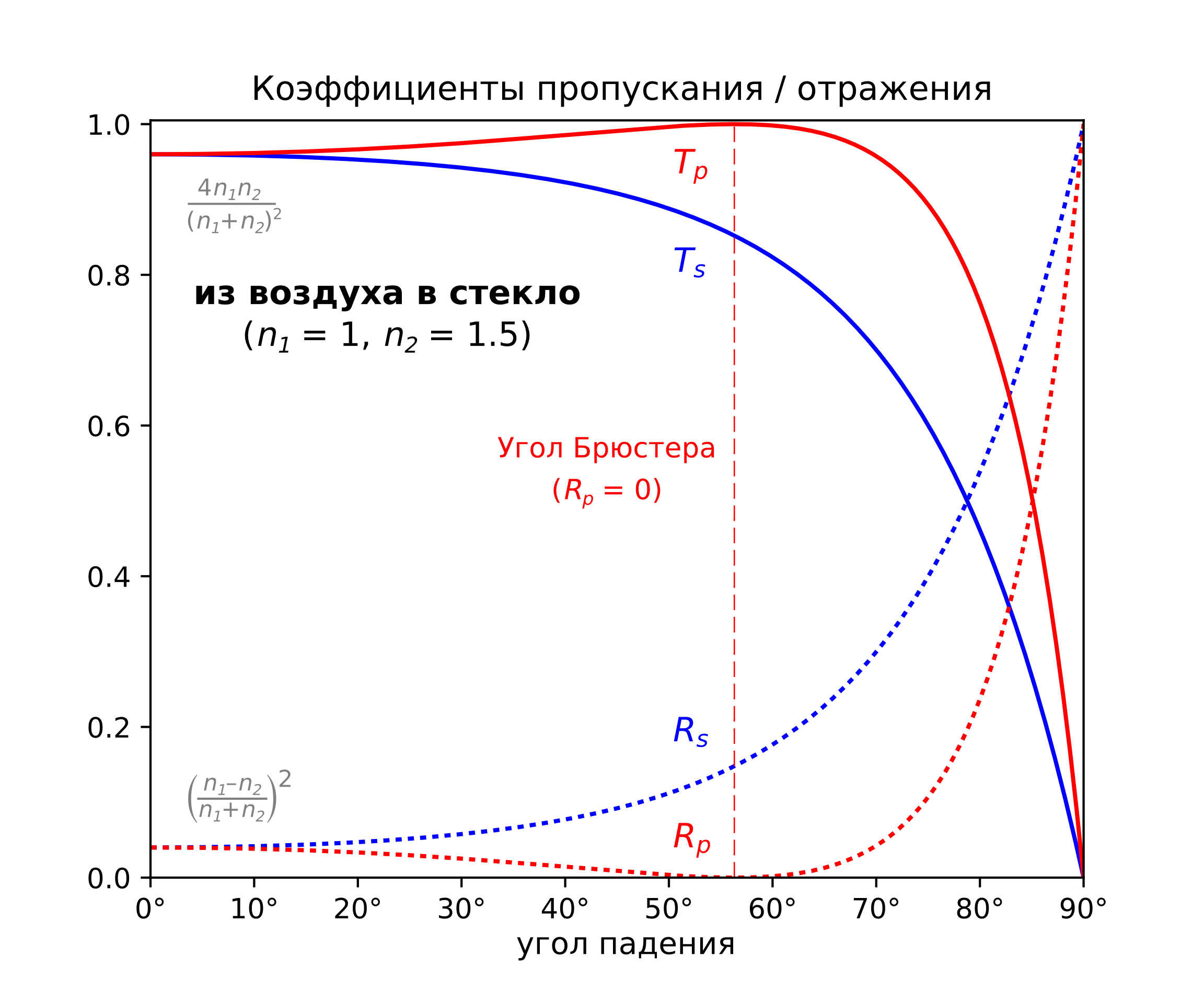 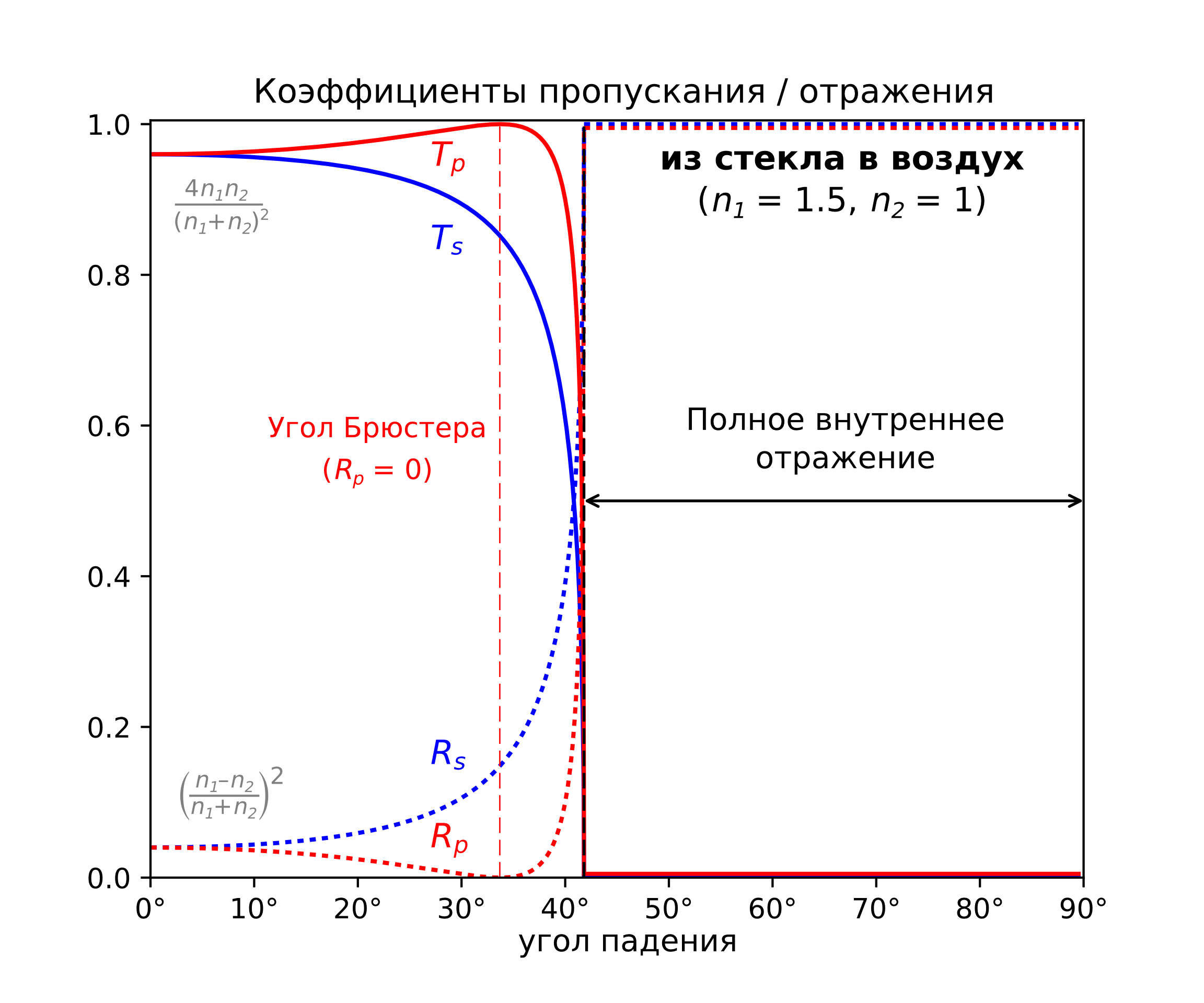 Закон Брюстера (1815)
Падающая волна
(не поляризована)
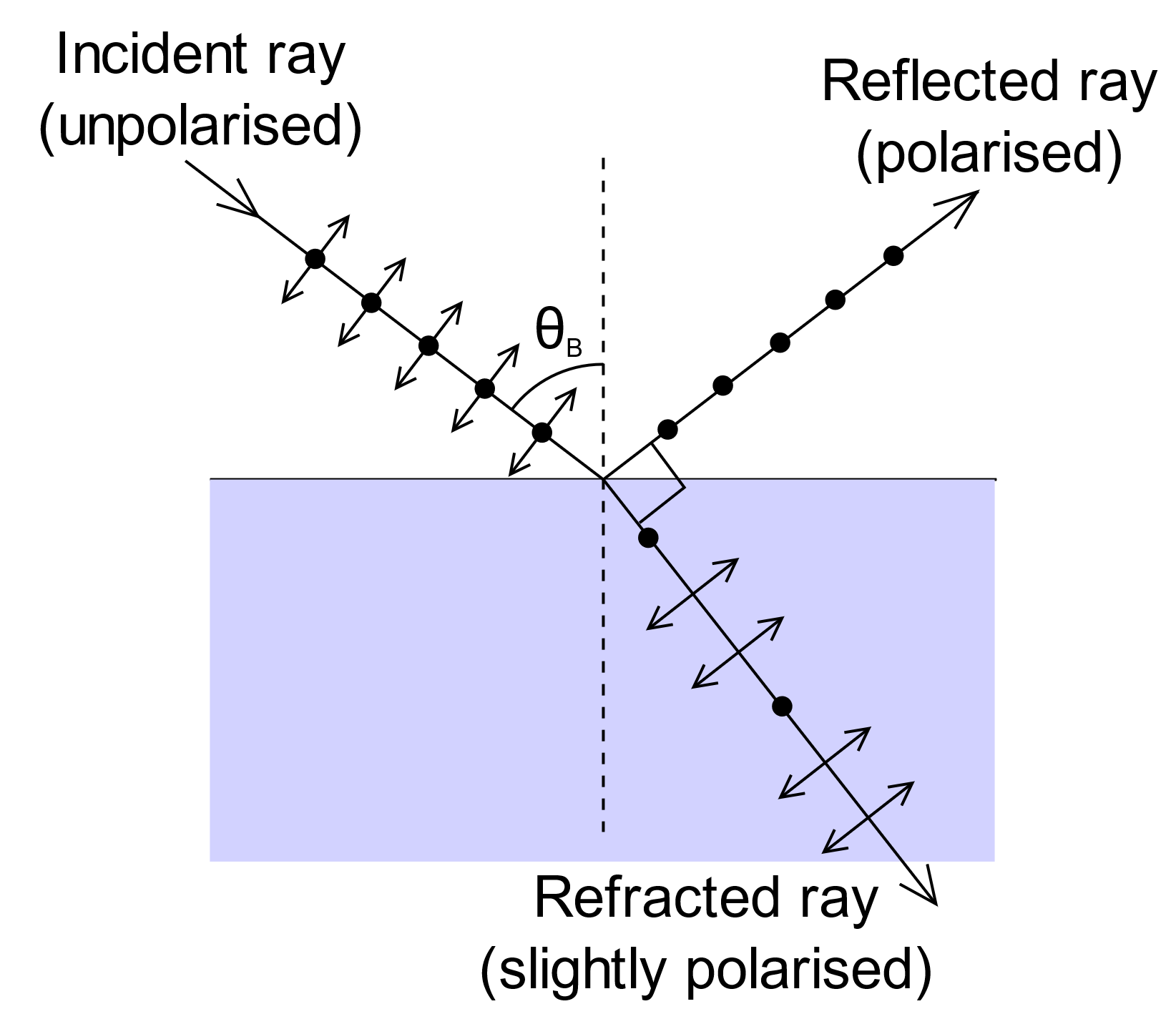 Отраженная волна
(полностью поляризована)
Преломленная волна
(частично поляризована)
Свет в одноосных кристаллах
Векторы электрического поля и электрического смещения в разных направлениях в одноосном кристалле
Поляризационные приборы
Полу- и четвертьволновые пластинки
ось
ось
ось
На входе
На выходе
ось
ось
Поляризаторы. Призма Николя (1828)
прослойка канадского бальзама
e
ось
o
чернение
Линейный дихроизм. Турмалин
Дихроизм (греч. дву-цветность) – явление, состоящее в различном поглощении света в зависимости от его поляризации. Впервые обнаружено Кордье, 1809.
ось
Турмалин – минерал из группы алюмосиликатов. Обладает двойным лучепреломлением и сильным линейным дихроизмом: обыкновенный луч поглощается гораздо сильнее необыкновенного.
Поляроидные пленки (вытянутые полимеры)
Поляризация при отражении/преломлении. Стопа Столетова
Стопа из двадцати пластинок, установленных под углом Брюстера, полностью пропускает волну, поляризованную в плоскости падения, и отражает 88% волны, поляризованной перпендикулярно
Прохождение плоскополяризованного света через поляризатор. Закон Малюса
Конечная поляризация
Исходная поляризация
Круговые диаграммы для плоской
и круговой поляризаций
Круговая поляризация
Линейная поляризация
Круговая диаграмма для эллиптической поляризации
большая полуось эллипса
Искусственная анизотропия
Двойное лучепреломление при механической деформации
(Зеебек, 1813; Брюстер, 1815)
ось
Двойное лучепреломление в электрическом поле (Керр, 1875)
ось
Двойное лучепреломление в магнитном поле (Коттон, Мутон, 1907)
ось
Вращение плоскости поляризации
Теория вращения плоскости поляризации
(Френель, 1817)
gauche – левый
droit – правый
Двойное лучепреломление
Вращение плоскости поляризации
Молекулярное объяснение вращения плоскости поляризации. Правые и левые молекулы
H
T
T
C
H
C
C
H
Z
Z
X
Y
H
Y
X
Молекула метана симметрична
 к отражениям
Более сложные молекулы могут быть в правом и левом вариантах, переходящих друг в друга при отражении
Магнитное вращение плоскости поляризации
(Фарадей, 1846)
Особенности отражения аксиальных векторов
Частичная поляризация
Полностью поляризованный свет – когерентная сумма двух линейных поляризаций
Частично поляризованный свет – некогерентная сумма двух линейных поляризаций
Частично поляризованный свет можно представить как некогерентную сумму естественно и линейно поляризованного
Естественный свет – некогерентная сумма двух линейных поляризаций одинаковой интенсивности
0
0
1
1
Степень поляризации
Imax - максимальная интенсивность частично поляризованного света, пропускаемого анализатором
Imin - минимальная интенсивность частично поляризованного света, пропускаемого анализатором
Естественный свет: Imax  =  Imin     Р = 0
Плоскополяризованный свет: Imin = 1     Р = 1